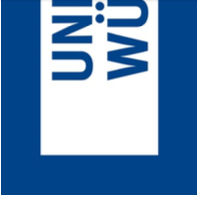 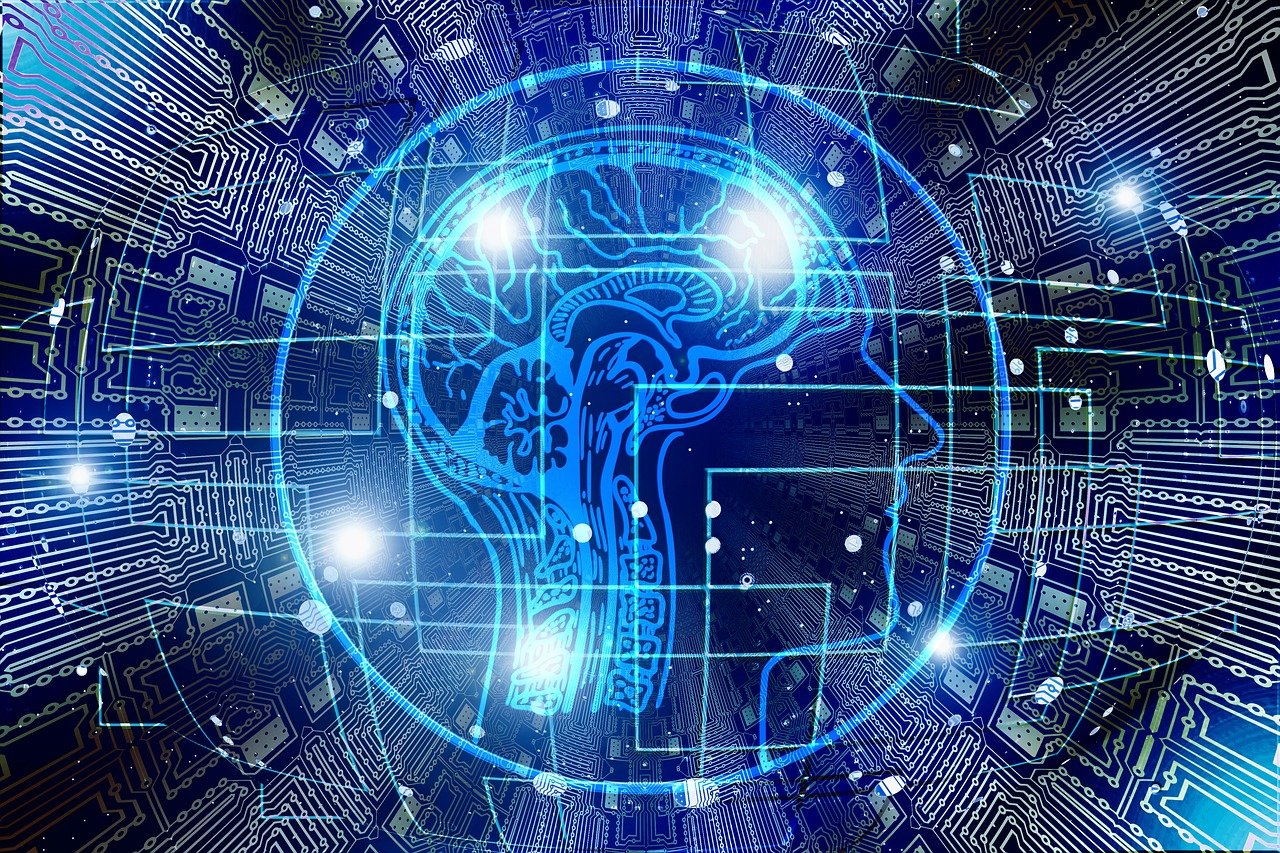 IntelligenzCHC-Modell
Referent: Walter Jonas
Dozentin: Mihlan Verena
Datum: 18.04.2021
Seminar: Praxisprojekt: Erstellung eines  Fördergutachtens mit einem SUS aus dem Förderbereich kmE SoSe 2021
1
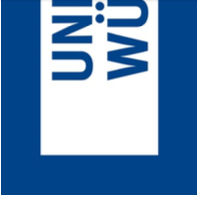 Kahoot ! Quiz
2
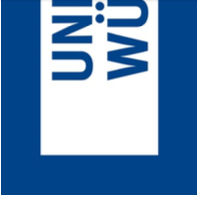 Gliederung
Definition
Wiederholung der Intelligenzmodelle
CHC- Intelligenztheorie
Quellen
3
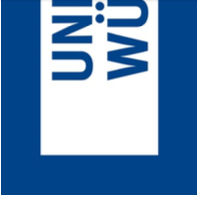 Definitionen
„Intelligenz ist das, was die Tests messen.....“  (nach Boring, 1923) 

„...allgemeine geistige Anpassungsfähigkeit an neue Aufgaben und Bedingungen des Lebens“  (nach Stern 1920)

„Intelligenz ist die zusammengesetzte oder globale Fähigkeit des Individuums, zweckvoll zu handeln, vernünftig zu denken und sich mit seiner Umgebung wirkungsvoll auseinanderzusetzen.“  (nach Wechsler 1964)
4
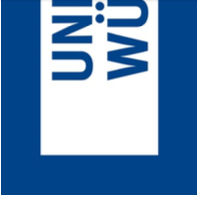 Intelligenz
(lat.): intelligentia, intellectur, intellegere = Einsicht, Verstand, einsehen bzw. verstehen 
Beeinflusst durch Anlage und Umwelt 
am besten erforschte Merkmal der Psychologie
Kognitive Leistungsfähigkeit
5
(vgl. Rost 2013, 11)
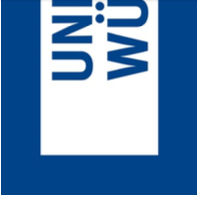 Wichtige Bausteine der Intelligenz
6
(vgl. Stumpf 2019, 15f )
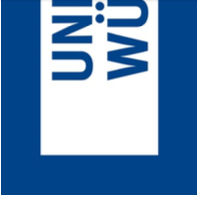 Modelle
Beschreiben Zusammensatzung und Zusammenhang der Elemente des Konstrukt Intelligenz
Unterschiedliche Modellvorstellungen 

Gemeinsame Grundlage aller Vorstellungen:
Intelligenz ≠ eindimensionales Merkmal 
Intelligenz = Zusammenwirken zweier/mehrerer Intelligenzkomponenten
7
(vgl. Rost/Detlef , 2013, 40f)
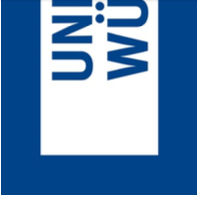 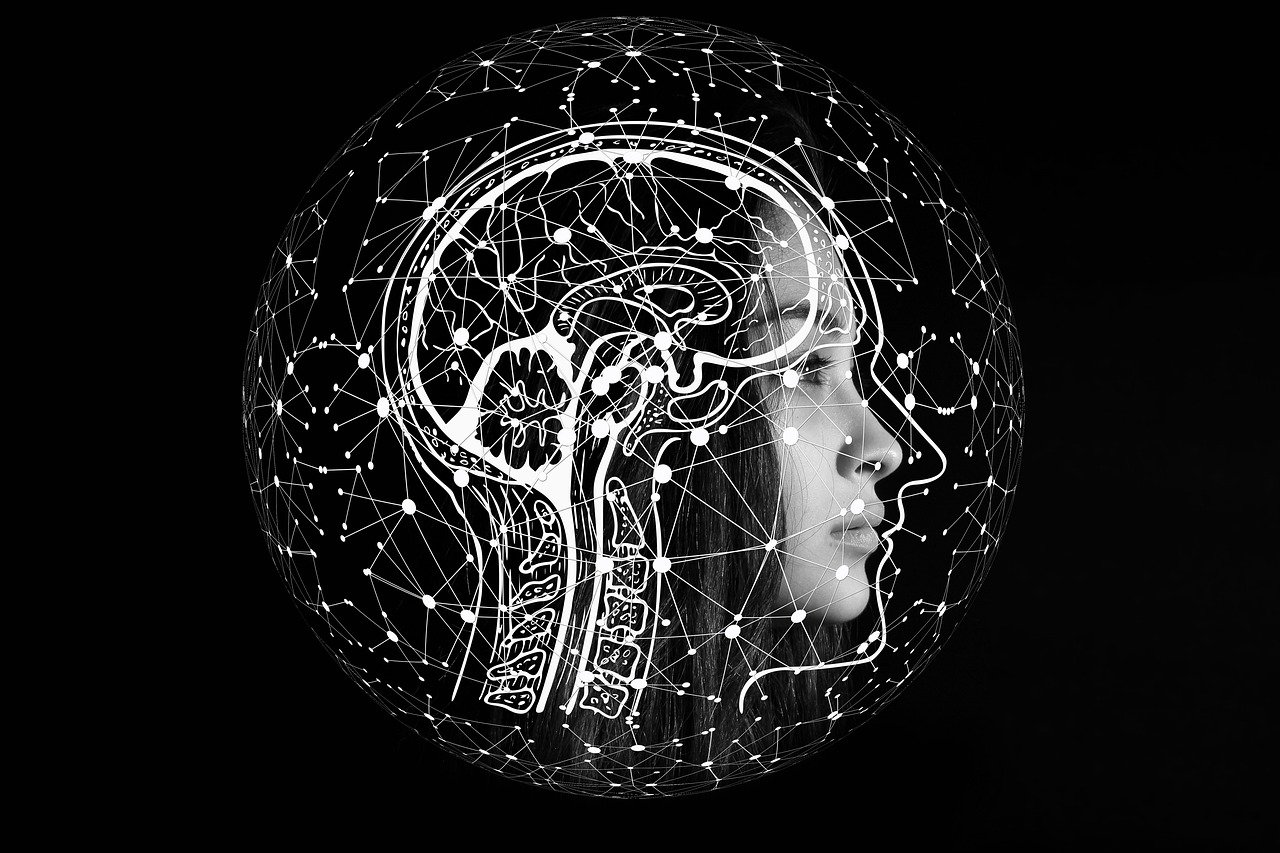 Wiederholung Intelligenzmodelle
Spearman: 
	Generalfaktorentheorie
Cattell:                                             
	Fluide und kristalline Intelligenz
Thurstone:                                        	
	Sieben Primärfaktoren der Intelligenz
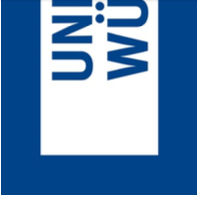 Spearmen: Generalfaktorentheorie
„Eine Form von „mentaler Energie“ die bei allen Fertigkeiten beteiligt ist und konstant für jedes Individuum ist, aber zwischen diesen variiert“
 (Spearman 1927, S.411)
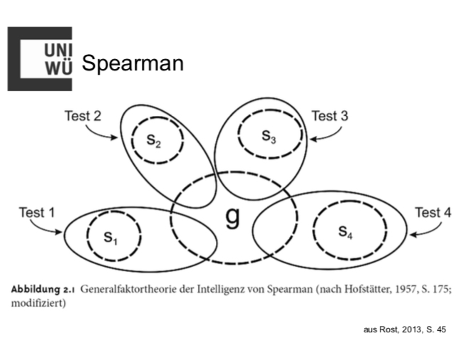 (Abb. 1)
9
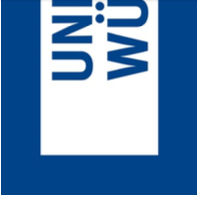 Cattell Zwei- Faktoren-Modell
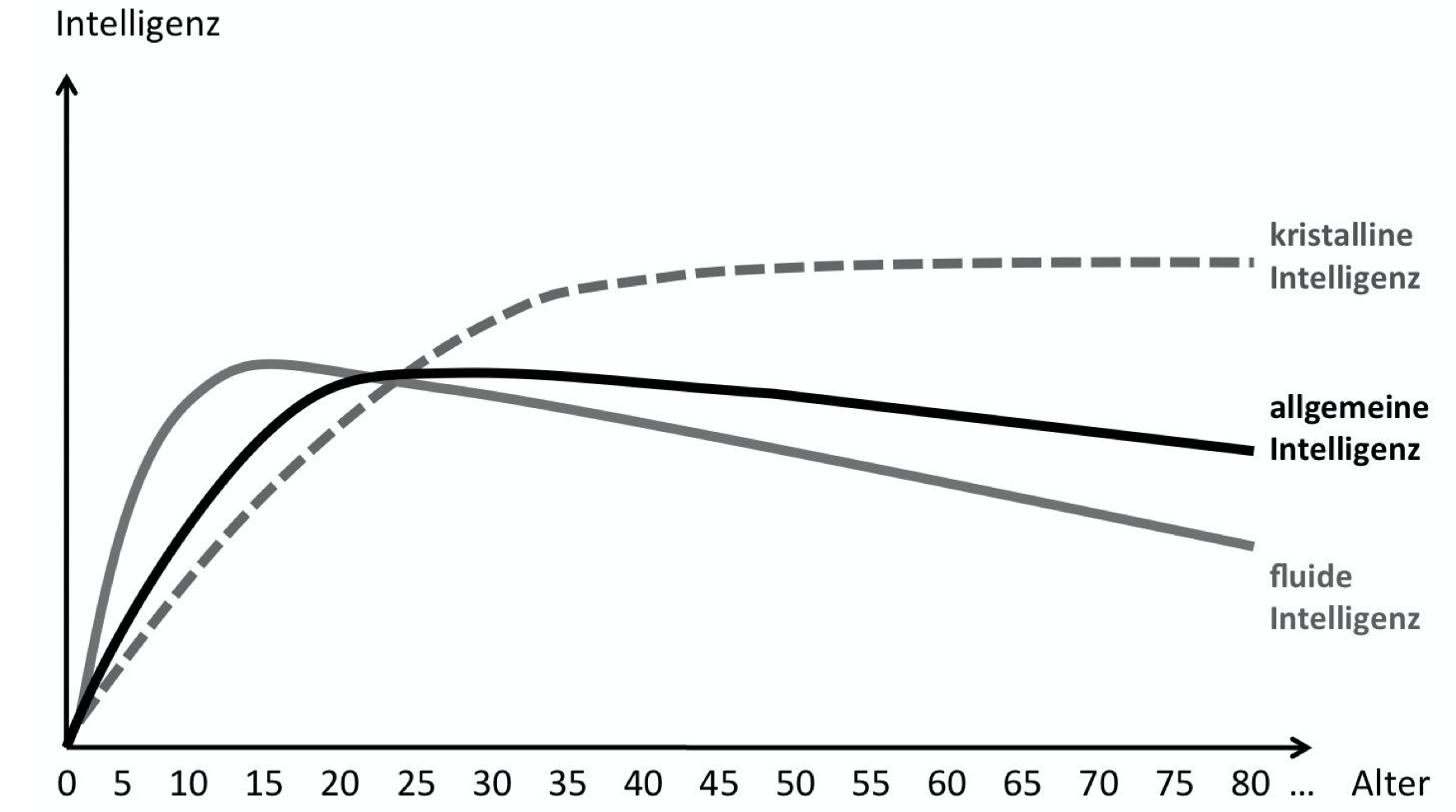 (Abb. 2)
10
Thurstone: Sieben Primärfaktoren der Intelligenz
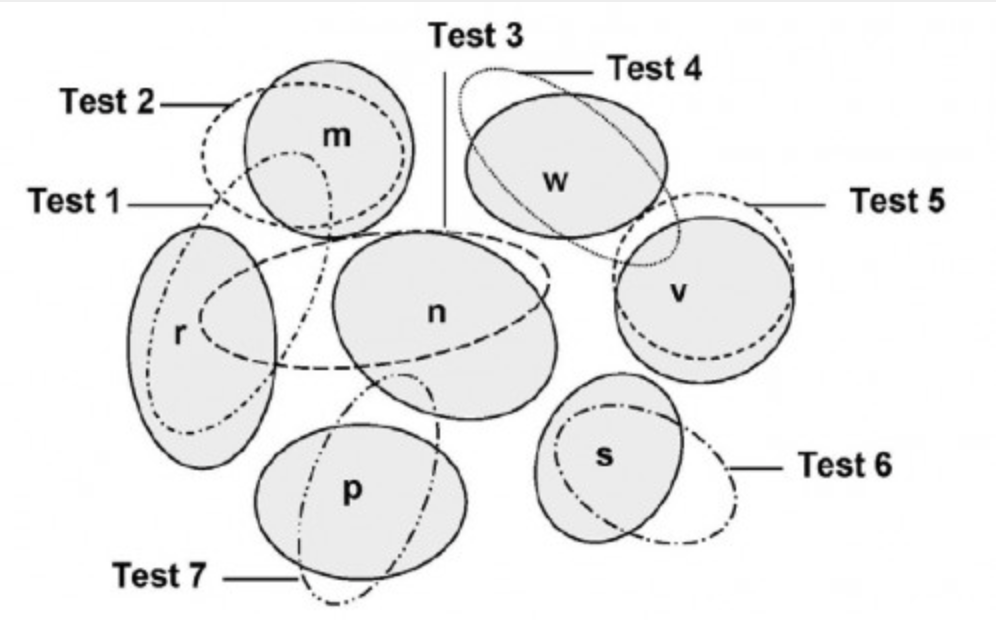 Beherrschung von Sprache
Flüssige verbale Ausdrucksfähigkeit 
Fähigkeit zum Rechnen
Räumliches Vorstellungsvermögen
Auffassungsgeschwindigkeit
Gedächtnis
Schlussfolgerndes Denken
(Abb. 3)
11
Intelligenzdiagnostik
(Abb. 5)
12
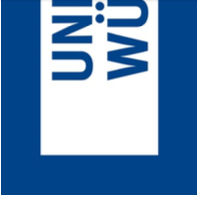 Cattell-Horn-Carroll-Modell
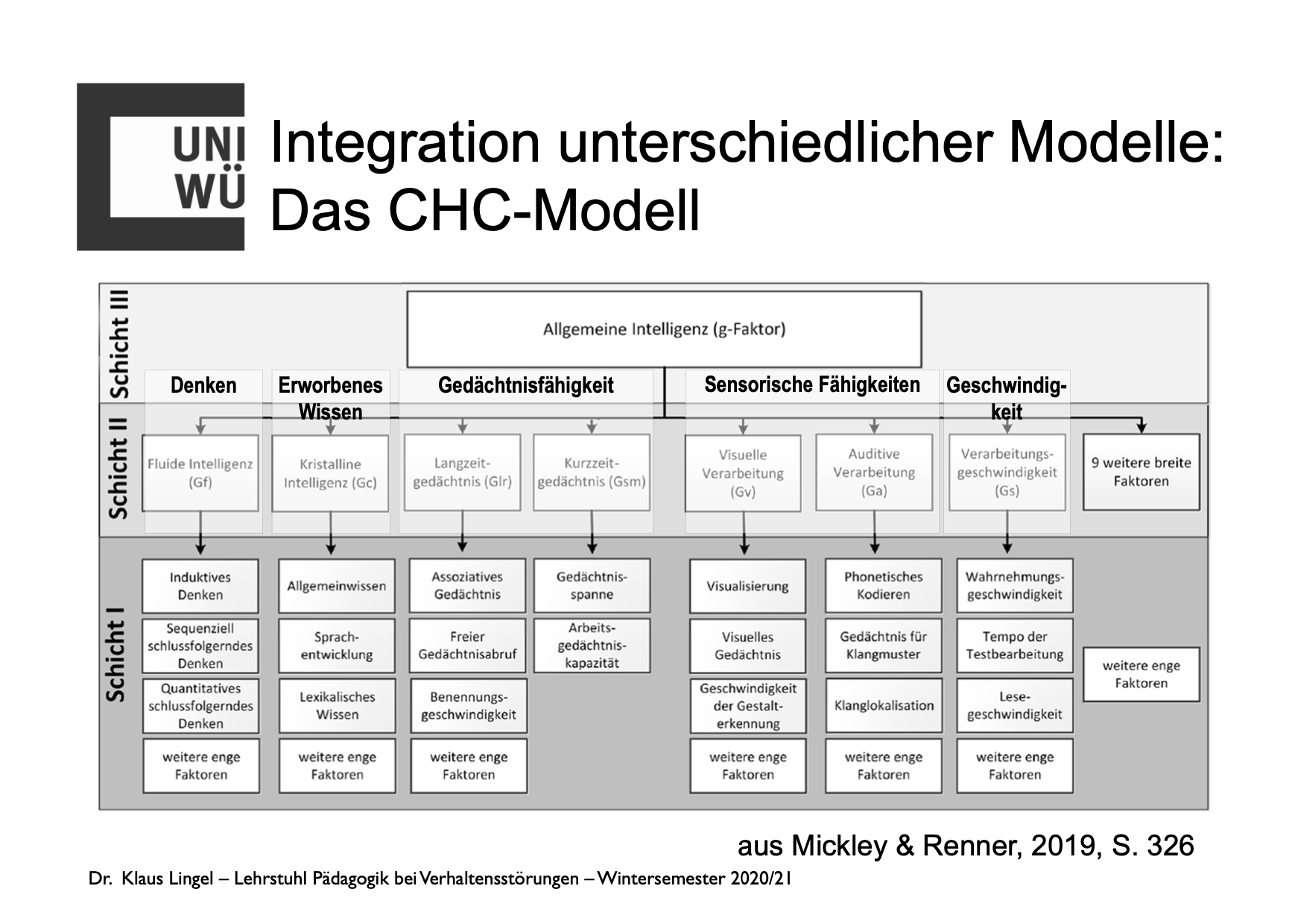 (Abb. 4)
13
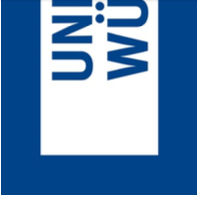 Vorteile der CHC Theorie
Präzise Auswahl von Testverfahren und Untertests in Bezug auf die sonderpädagogischer Fragestellung
Differenzierte Interpretation der Ergebnisse
Systematische Beurteilung
Unterschiede in den IQ Werten bei verschiedenen Tests aufgrund unterschiedlicher Repräsentation von Intelligenzfaktoren
14
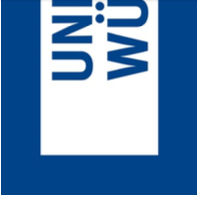 Quellen
Mickley, Manfred/ Renner, Gerolf (2019): In: Praxis der Kinderpsychologie und Kinderpsychiatrie. Auswahl, Anwendung und Interpretation deutschsprachiger Intelligenztests für Kinder und Jugendliche auf Grundlage der CHC-Theorie: Update, Erweiterung und kritische Bewertung. Band 68; Ausgabe 4;  V & R Verlag 
Rost, Detlef H. (2013): Handbuch Intelligenz. Basel.
Stumpf, Eva (2019): Intelligenz verstehen. Grundlagenwissen für Pädagogen und Psychologen. Stuttgart. 

Abbildungsverzeichnis: 
Abb.1: Rost, Detlef H. (2013): Handbuch Intelligenz. Basel. S. 45.
Abb.2: Kwietniewski, Jan (o.J.): Intelligenzdiagnostik in der Begabtenförderung. <https://li.hamburg.de/contentblob/4507208/92e680d966b21b63c228ff5e1955ed48/data/download-pdf-bbb-intelligenzdiagnostik.pdf> (aufgerufen am 05/2021)
Abb. 3: https://www.repetico.de/card-16710229 (aufgerufen am 05/2021)
Abb. 4:  Mickley & Renner,  2019, S. 326
Abb. 5 https://www.uni-hildesheim.de/media/fb1/psychologie/Modulklausuren/Lehramt/Fehlendes_Intelligenzkapitel.pdf (aufgerufen am 05/2021)